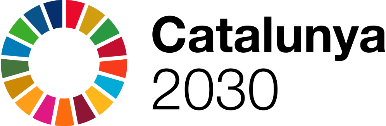 Nous programes d’ocupació per a joves
Convocatòries de foment de la contractació

Programa de Formació Professional per a l’Ocupació DUAL 

Forma i Insereix (no només per a joves)
SUBDIRECCIÓ D’OCUPACIÓ JUVENIL I QUALIFACIÓ PROFESSIONAL
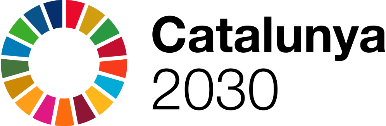 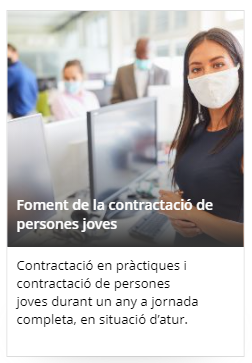 Convocatòries de foment de la contractació
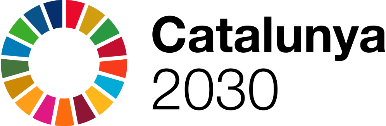 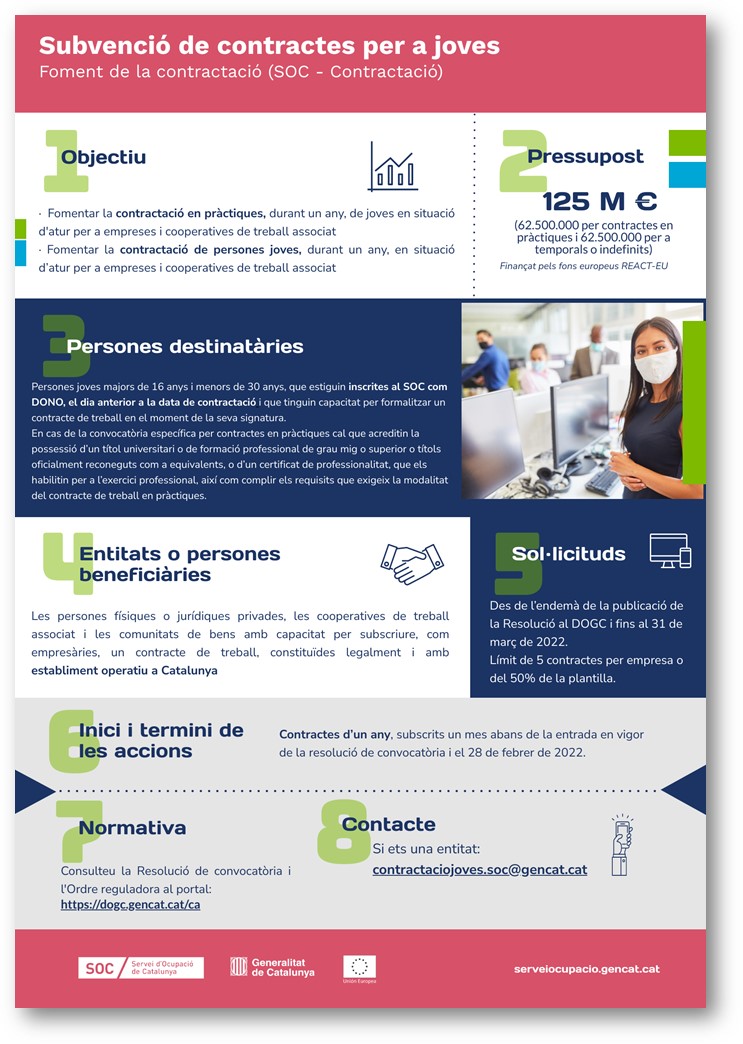 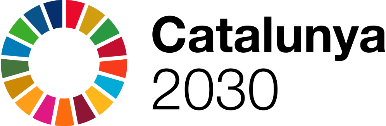 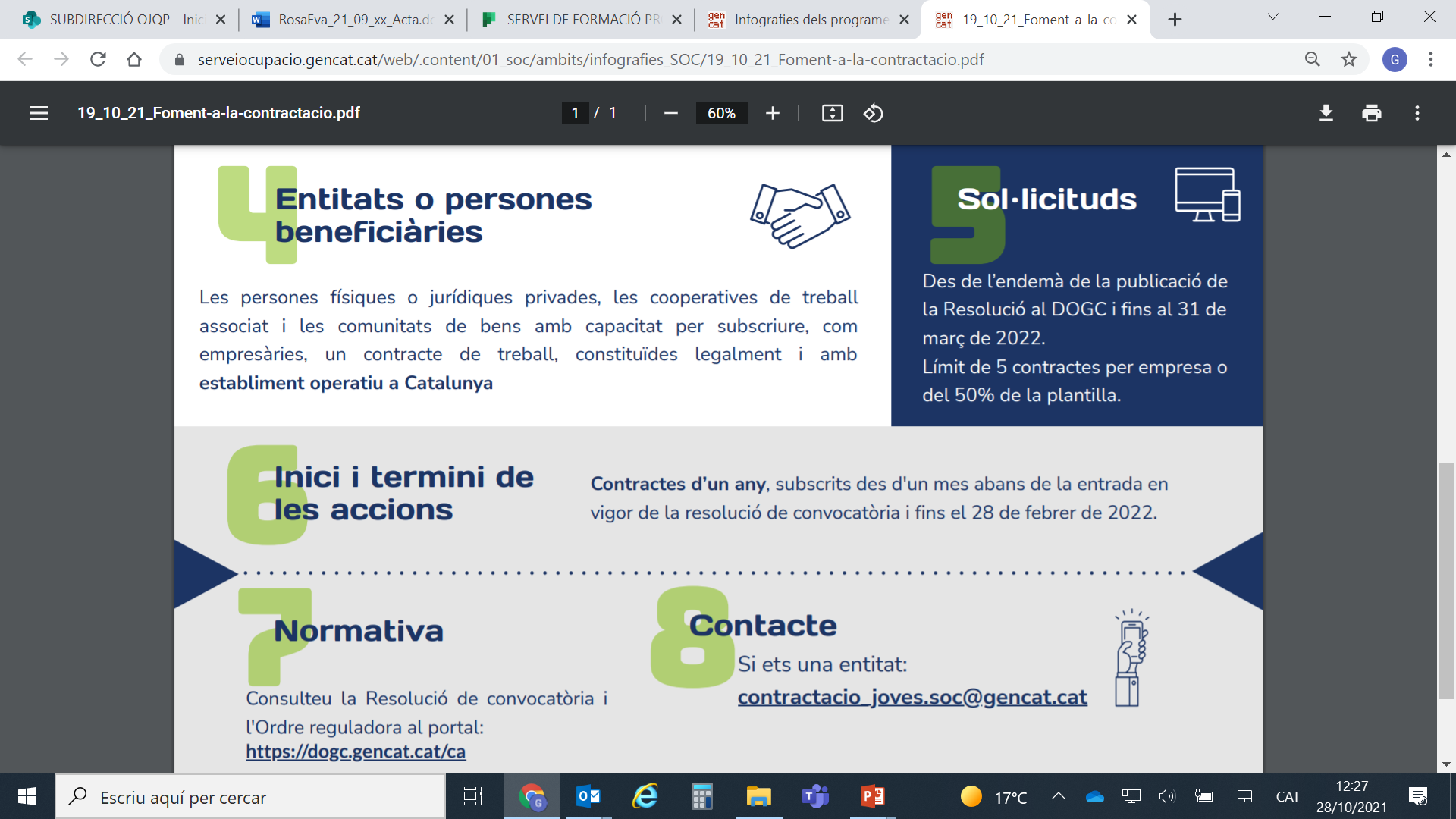 PREVISIÓ
PREVISIÓ
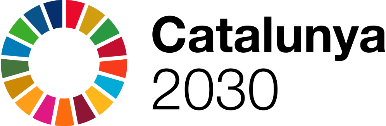 Molt important: els i les joves el dia abans de subscriure el contracte han d’estar inscrits/tes al SOC com a demandants d’ocupació no ocupats/des.

Per fer-ho, es pot trucar a:
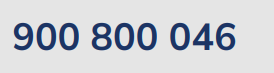 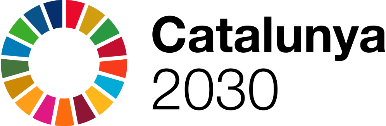 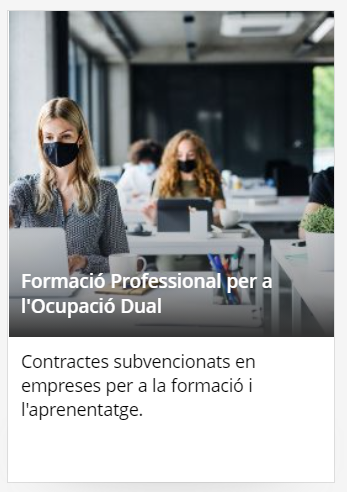 Programa de Formació Professional per a l’Ocupació DUAL
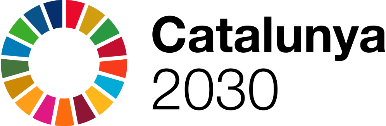 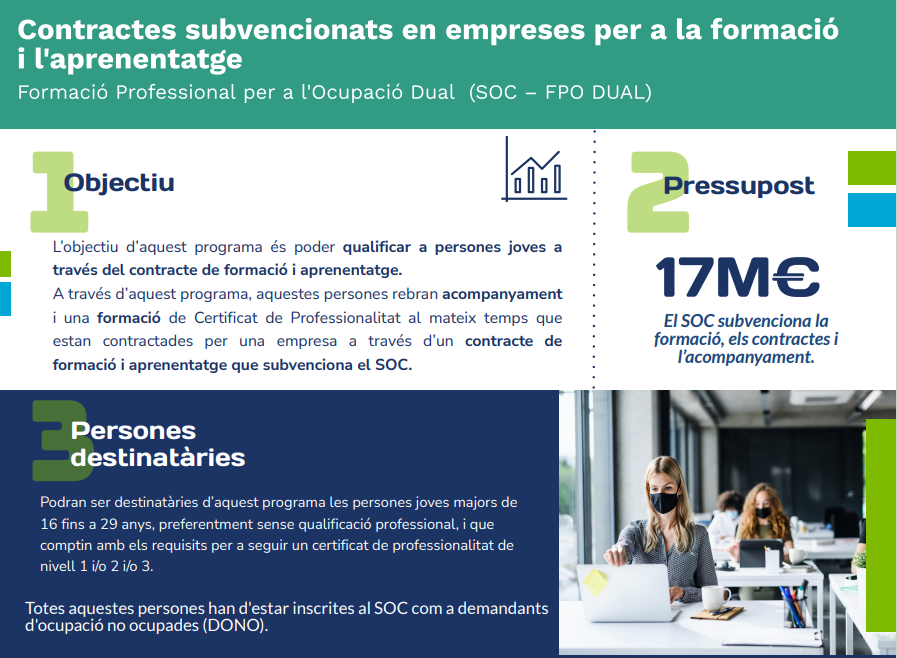 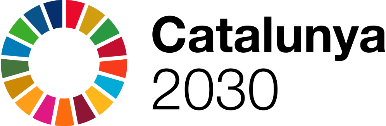 COM HO VOLEM FER?
En forma de projectes formatius que contemplin:
*** Les persones interessades el programa poden rebre una formació a mida prèvia abans de fer el salt; els permet explorar el sector i assolir competències mínimes prèvies que sol·licitin les empreses. També servirà perquè les empreses coneguin les persones candidates i per tant, serà part del procés de selecció d’aquestes.
8
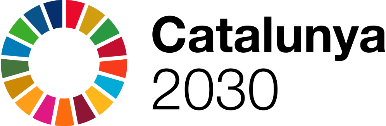 COM HO VOLEM FER?
En forma de projectes formatius on estiguin presents els següents rols:
9
ENTITATS BENEFICIÀRIES
Les entitats poden presentar-se a la convocatòria en solitari si estan en disposició de realitzar totes les accions (impulsar, formar i contractar) o de forma agrupada segons els seus àmbits d’actuació. 

En el cas d’agrupaments, la relació entre elles s’haurà de formalitzar en un conveni on es detallaran els diferents compromisos, així com els drets i deures de les parts. 

“L’agent impulsor” funcionarà  com a representant de l’agrupació, rebrà la totalitat de la subvenció  i serà qui farà la interlocució amb el Servei d’Ocupació de Catalunya. Les figures d’assessorament dependrien d’aquest agent.
10
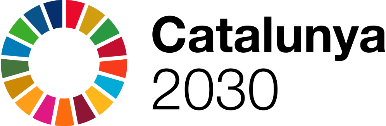 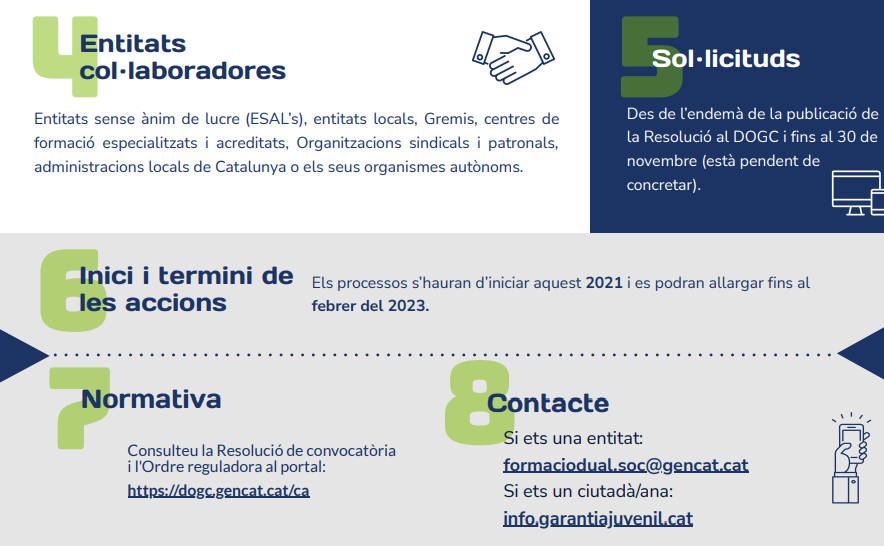 PREVISIÓ
PREVISIÓ
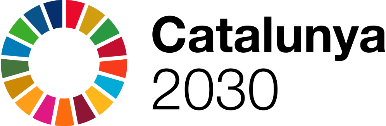 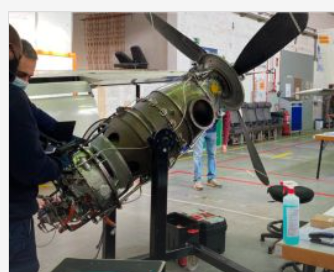 + Forma i Insereix (no només per a joves)
Si sou una empresa que no troba treballadors/res amb una formació específica per cobrir les vostres necessitats o sou un centre de formació professional per a l’ocupació que coneixeu empreses amb necessitat de cobrir llocs de treball i disposades a contractar els/les alumnes que formeu, el SOC subvenciona la formació necessària mitjançant aquest programa
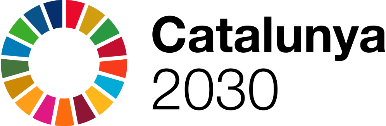 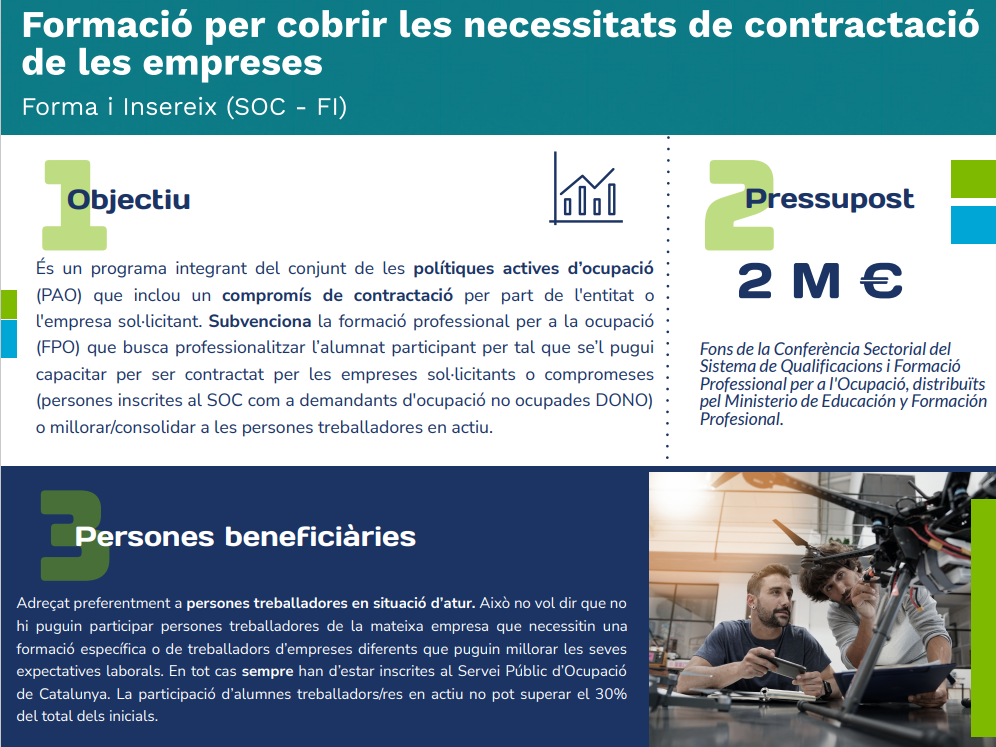 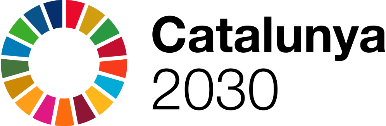 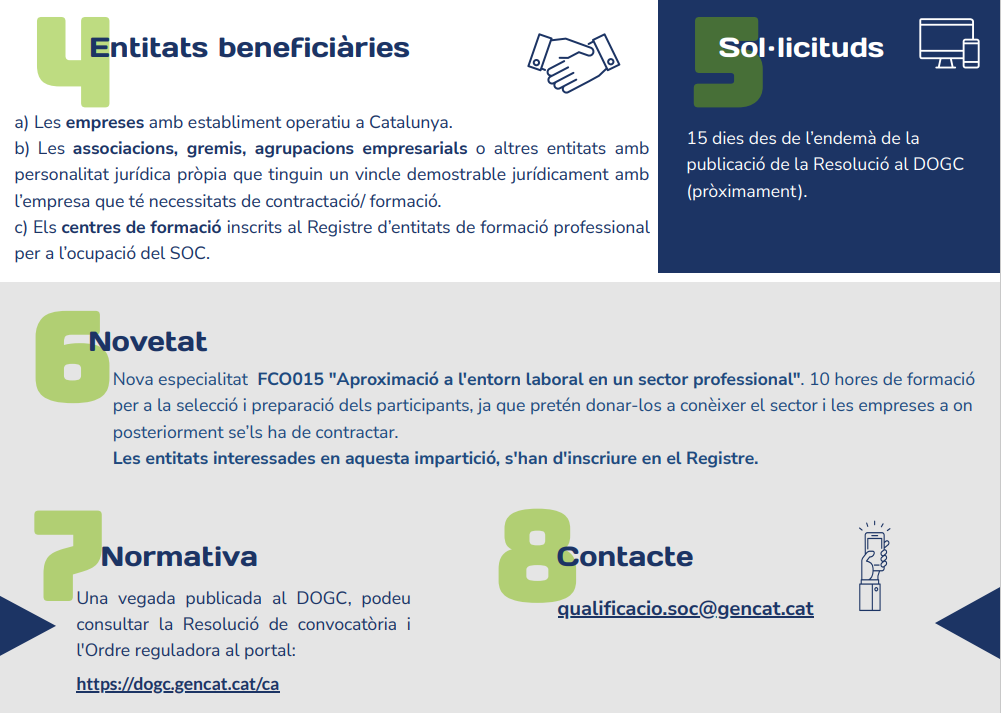 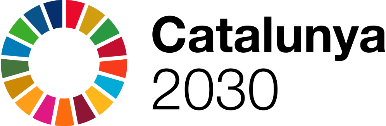 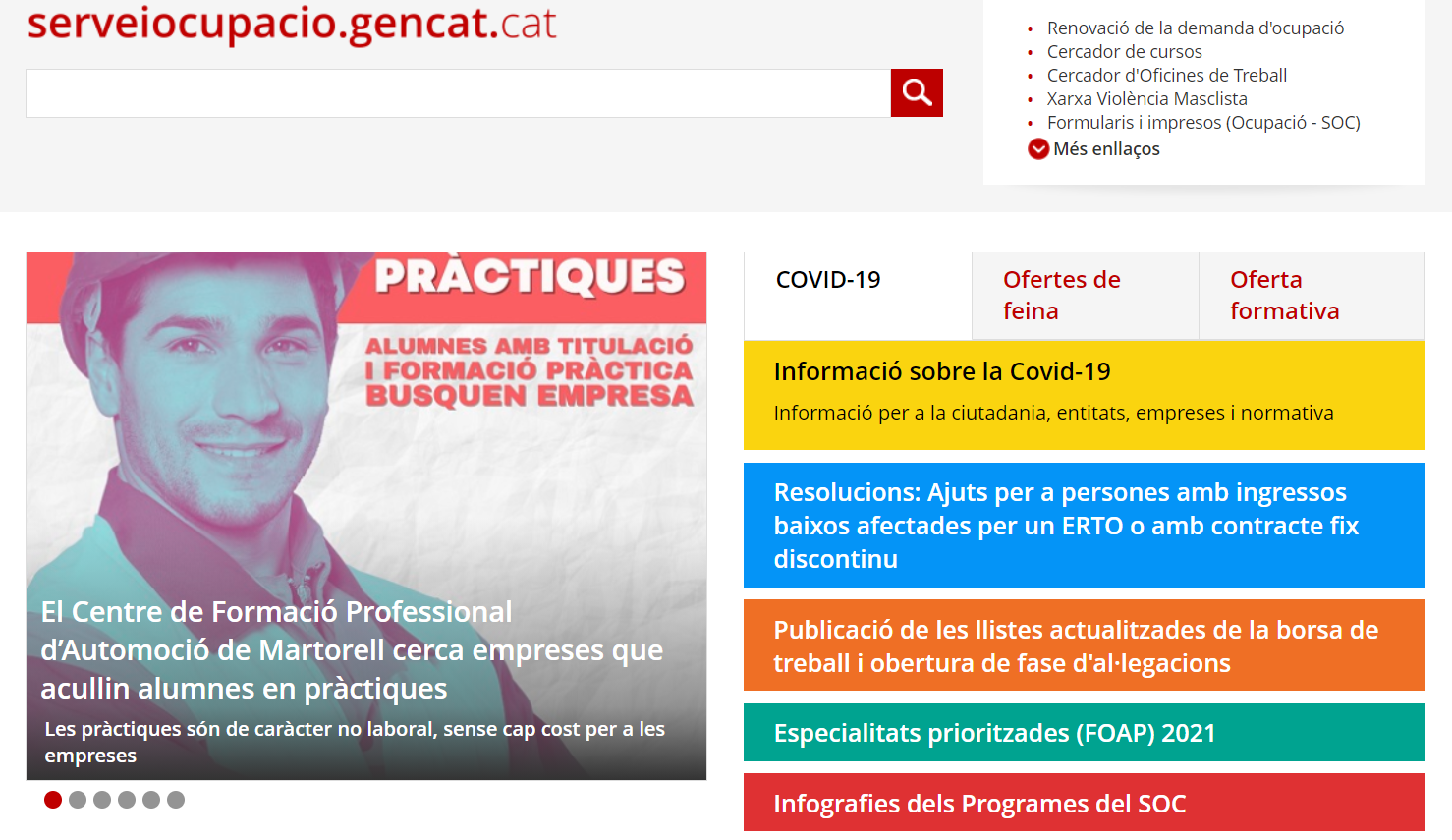 A la web del SOC podeu trobar tota la informació disponible dels programes
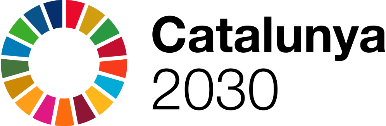 Moltes gràcies!

#SOCalteucostat